The Children’s Heart
Malachi 4:5-6
5 “See, I will send the prophet Elijah to you before that great and dreadful day of the Lord comes. 6 He will turn the hearts of the parents to their children, and the hearts of the children to their parents; or else I will come and strike the land with total destruction.”
Exodus 20:11
12 “Honor your father and your mother, that your days may be long in the land that the Lord your God is giving you.
I Samuel 24:11
11 See, my father, see the corner of your robe in my hand. For by the fact that I cut off the corner of your robe and did not kill you, you may know and see that there is no wrong or treason in my hands. I have not sinned against you, though you hunt my life to take it.
II Samuel 13:28
28 Then Absalom commanded his servants, “Mark when Amnon's heart is merry with wine, and when I say to you, ‘Strike Amnon,’ then kill him. Do not fear; have I not commanded you? Be courageous and be valiant.”
II Samuel 14:33
33 Then Joab went to the king and told him, and he summoned Absalom. So he came to the king and bowed himself on his face to the ground before the king, and the king kissed Absalom.
II Samuel 15:1-2
After this Absalom got himself a chariot and horses, and fifty men to run before him. 2 And Absalom used to rise early and stand beside the way of the gate. And when any man had a dispute to come before the king for judgment, Absalom would call to him and say, “From what city are you?” And when he said, “Your servant is of such and such a tribe in Israel,”
II Samuel 15:3-4
3 Absalom would say to him, “See, your claims are good and right, but there is no man designated by the king to hear you.” 4 Then Absalom would say, “Oh that I were judge in the land! Then every man with a dispute or cause might come to me, and I would give him justice.”
II Samuel 15:4-6
5 And whenever a man came near to pay homage to him, he would put out his hand and take hold of him and kiss him. 6 Thus Absalom did to all of Israel who came to the king for judgment. So Absalom stole the hearts of the men of Israel.
II Samuel 15:10
10 But Absalom sent secret messengers throughout all the tribes of Israel, saying, “As soon as you hear the sound of the trumpet, then say, ‘Absalom is king at Hebron!’”
II Samuel 18:5
5 And the king ordered Joab and Abishai and Ittai, “Deal gently for my sake with the young man Absalom.” And all the people heard when the king gave orders to all the commanders about Absalom.
II Samuel 18:7-8
7 And the men of Israel were defeated there by the servants of David, and the loss there was great on that day, twenty thousand men. 8 The battle spread over the face of all the country, and the forest devoured more people that day than the sword.
Genesis 42:6
6 Now Joseph was governor over the land. He was the one who sold to all the people of the land. And Joseph's brothers came and bowed themselves before him with their faces to the ground.
Genesis 42:7-8
7 Joseph saw his brothers and recognized them, but he treated them like strangers and spoke roughly to them. “Where do you come from?” he said. They said, “From the land of Canaan, to buy food.” 8 And Joseph recognized his brothers, but they did not recognize him.
Genesis 42:25-26
25 And Joseph gave orders to fill their bags with grain, and to replace every man's money in his sack, and to give them provisions for the journey. This was done for them.
26 Then they loaded their donkeys with their grain and departed.
Genesis 45:4-5
4 So Joseph said to his brothers, “Come near to me, please.” And they came near. And he said, “I am your brother, Joseph, whom you sold into Egypt. 5 And now do not be distressed or angry with yourselves because you sold me here, for God sent me before you to preserve life.
Genesis 50:19-21
19 But Joseph said to them, “Do not fear, for am I in the place of God? 20 As for you, you meant evil against me, but God meant it for good, to bring it about that many people should be kept alive, as they are today. 21 So do not fear; I will provide for you and your little ones.” Thus he comforted them and spoke kindly to them.
Malachi 4:5-6
5 “See, I will send the prophet Elijah to you before that great and dreadful day of the Lord comes. 6 He will turn the hearts of the parents to their children, and the hearts of the children to their parents; or else I will come and strike the land with total destruction.”
Welcome to
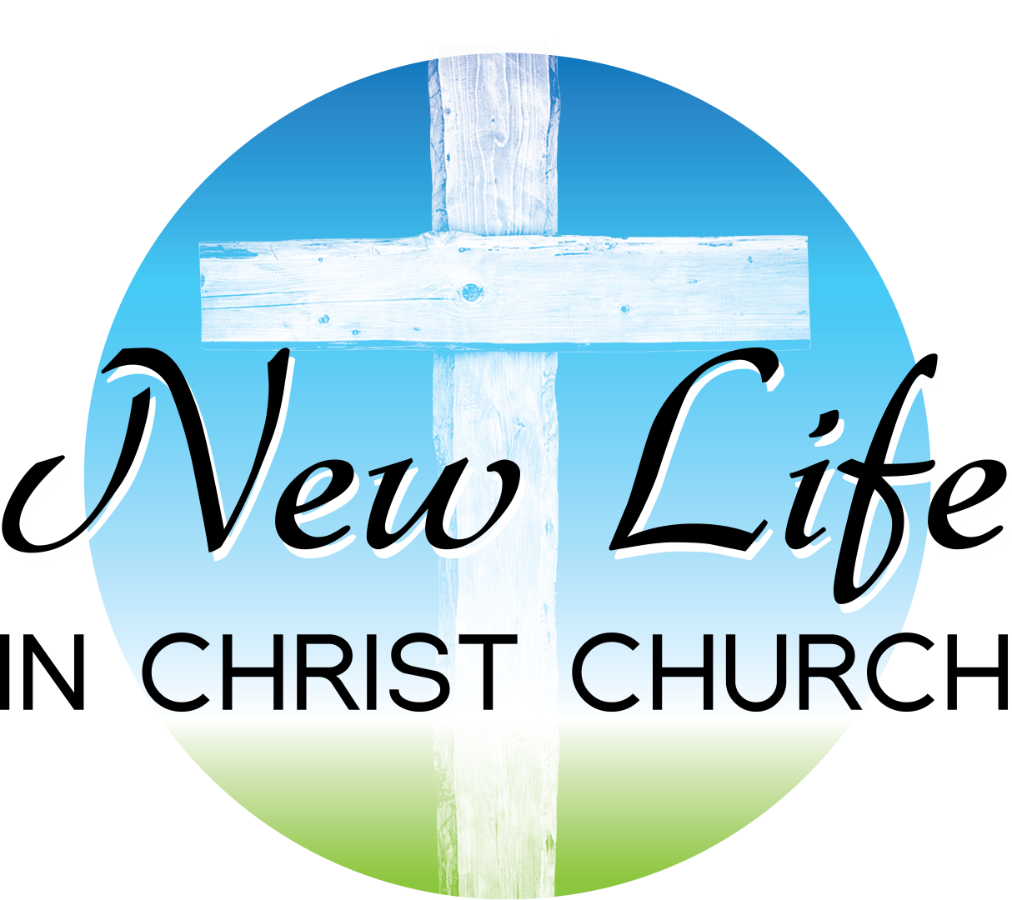